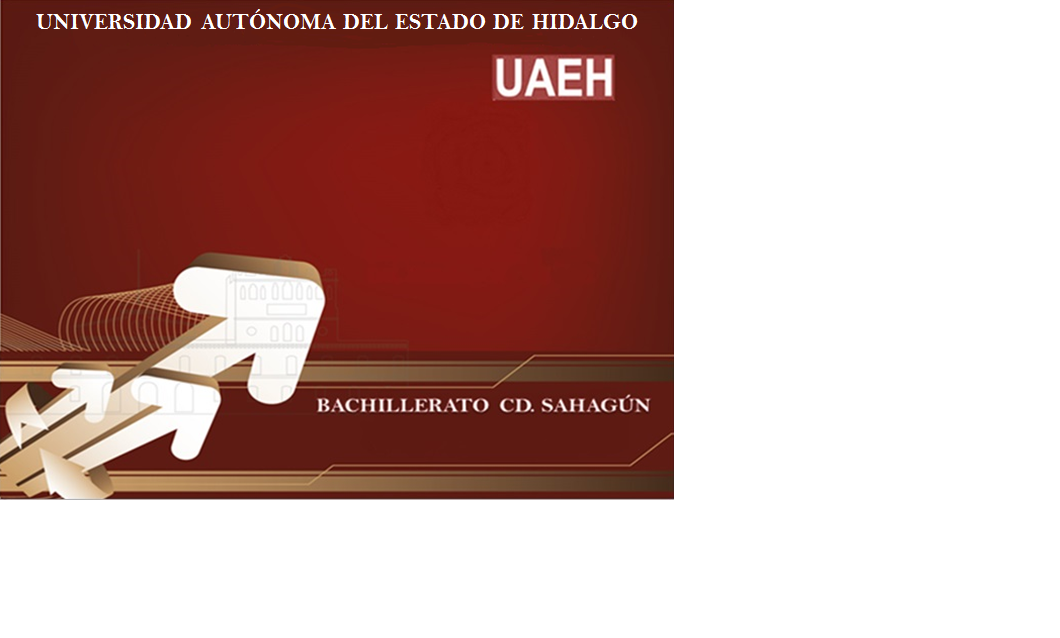 ÁREA ACADÉMICA: ComunicaciónTEMA: La historieta
PROFESOR: L. C. C. Nyxé O. Durán EspinosaPERIODO: enero - junio 2017
TEACHER:
MTE. HEIDI ZAMORA NAVA

SEMESTER:
January – May, 2015
6.1. La historieta  ResumenExplica la importancia y utilidad de la historieta como medio de comunicación, en función de relacionarla con su vida personal, escolar y social. AbstractShe explains the importance and usefulness of the comic strip as a means of communication, in terms of relating it to her personal, school and social life.
Preguntas detonadoras
¿Cuáles son elementos básicos de una historieta?
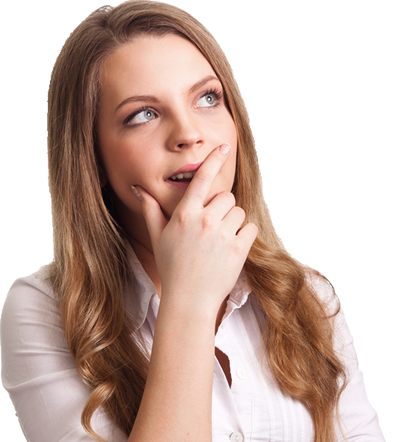 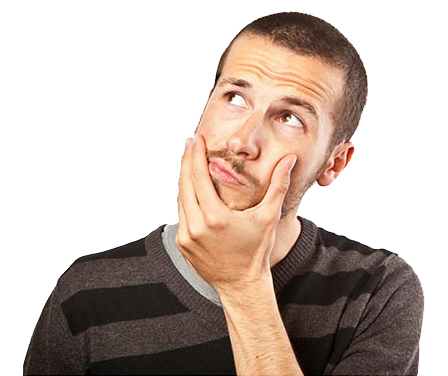 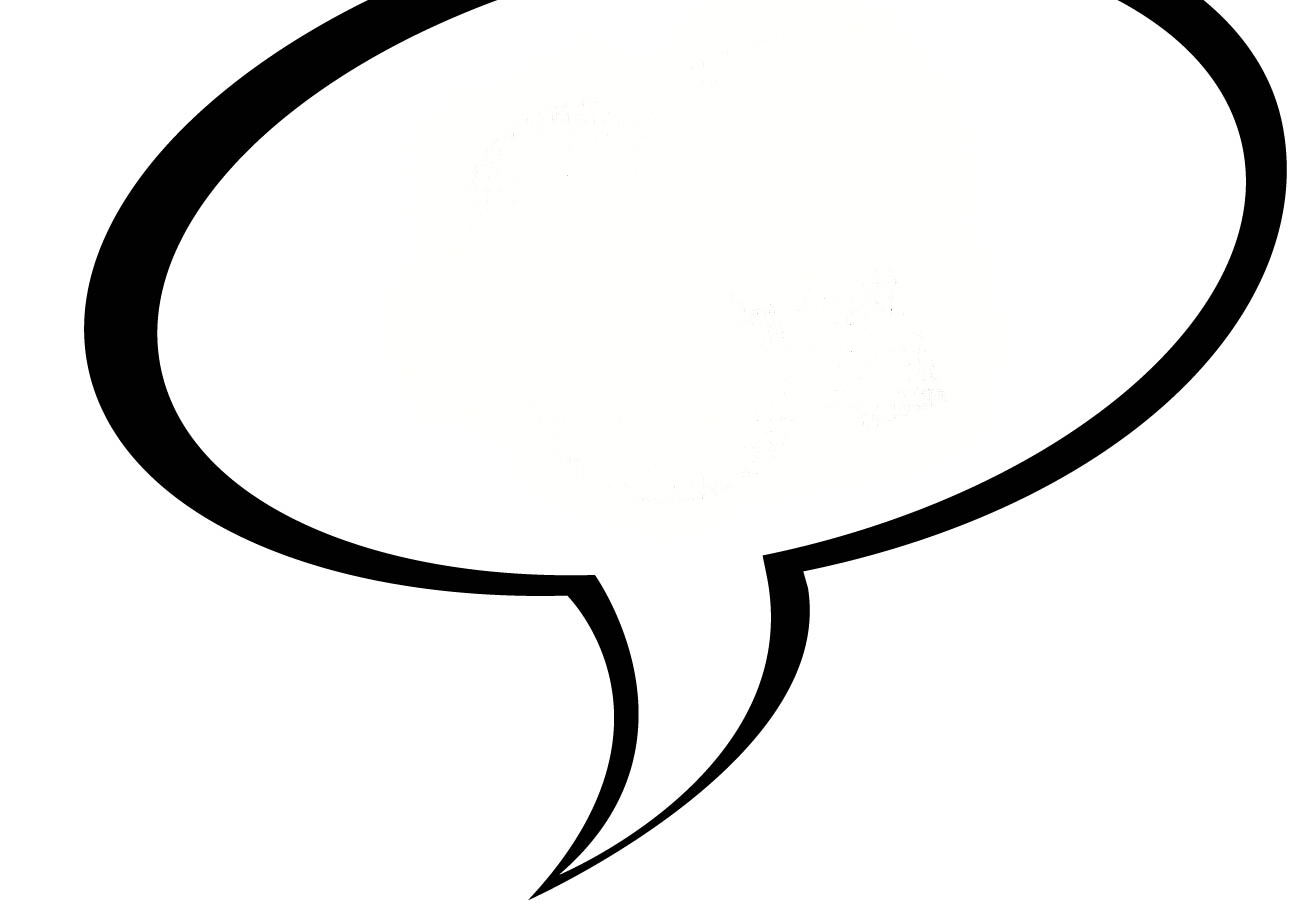 1. Globo o bocadillo. 
Elemento (viñeta) que contiene las intervenciones de los personajes. Contiene palabras, símbolos, etc.
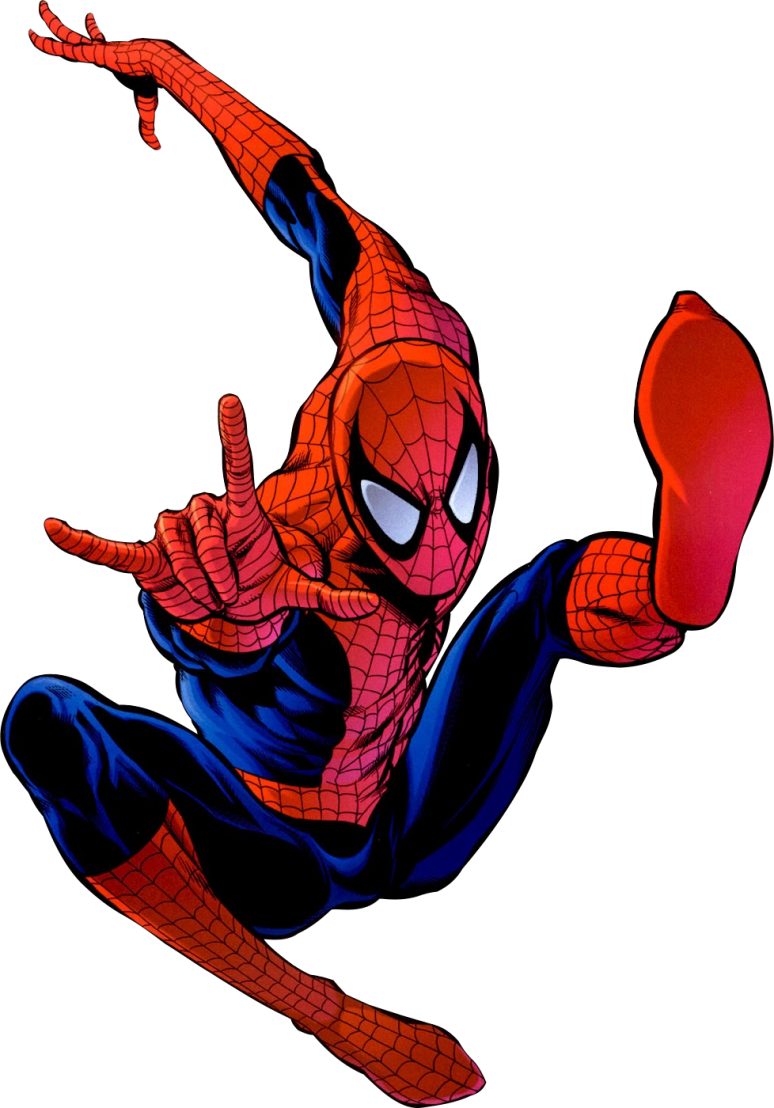 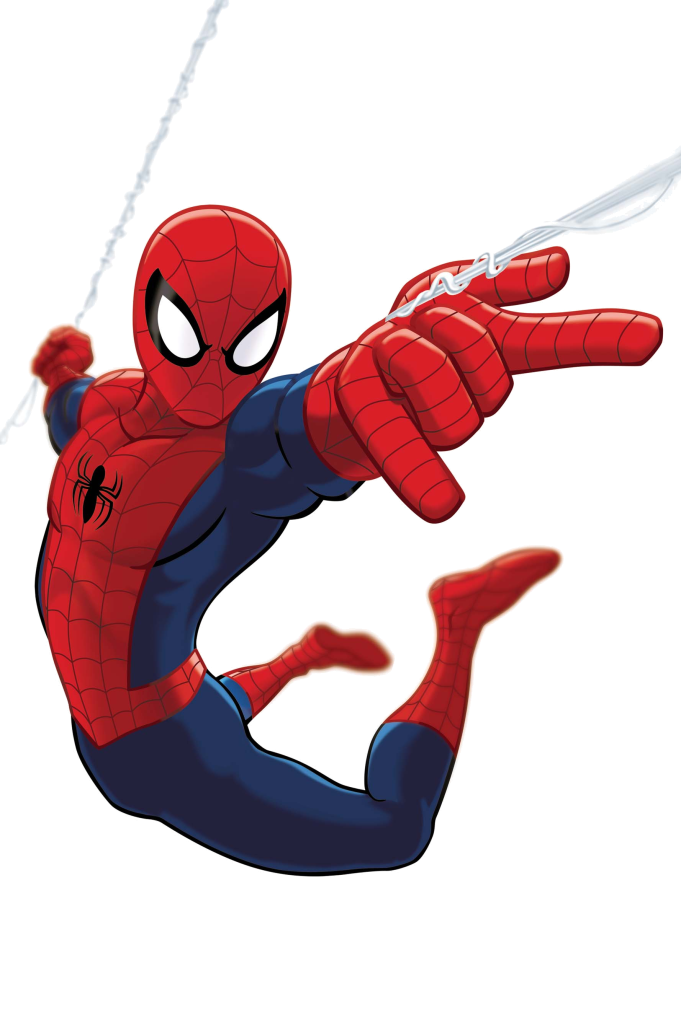 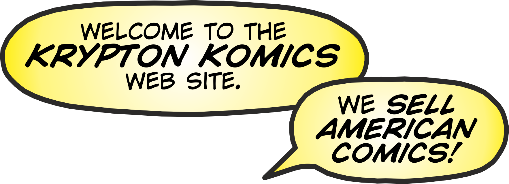 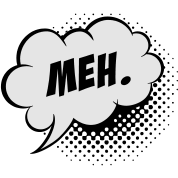 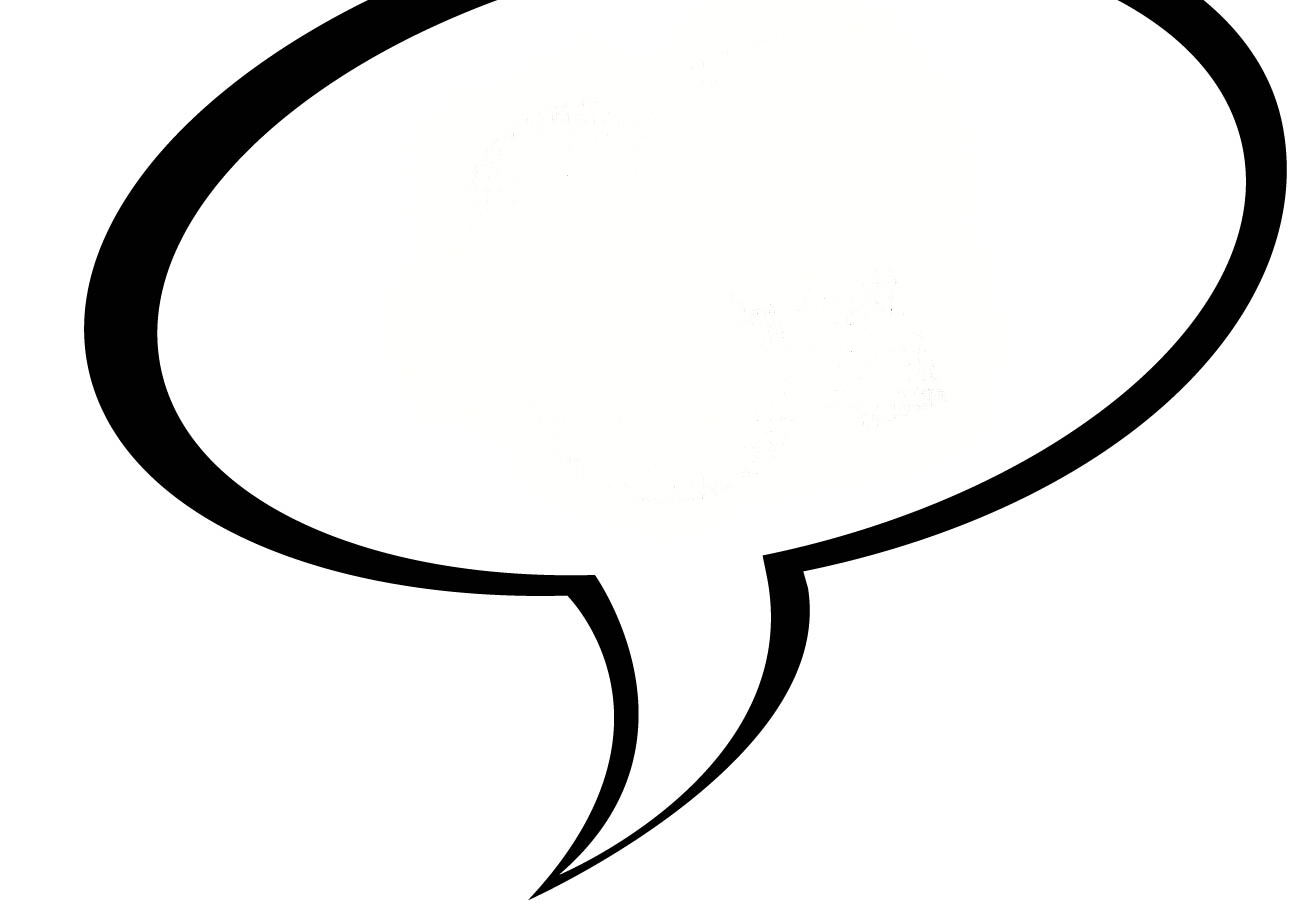 Onomatopeya. 
Lenguaje común de las historietas, entendido como la imitación de un sonido que no es propio del lenguaje humano.
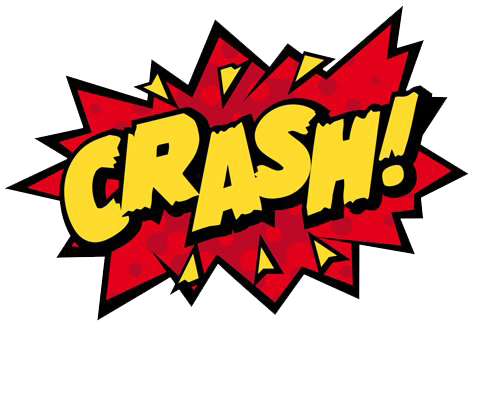 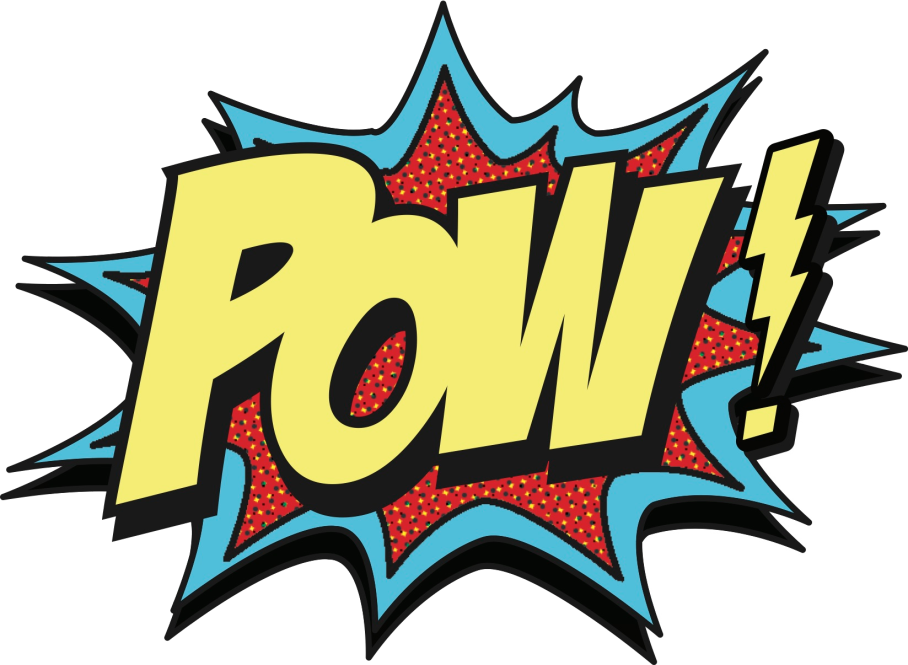 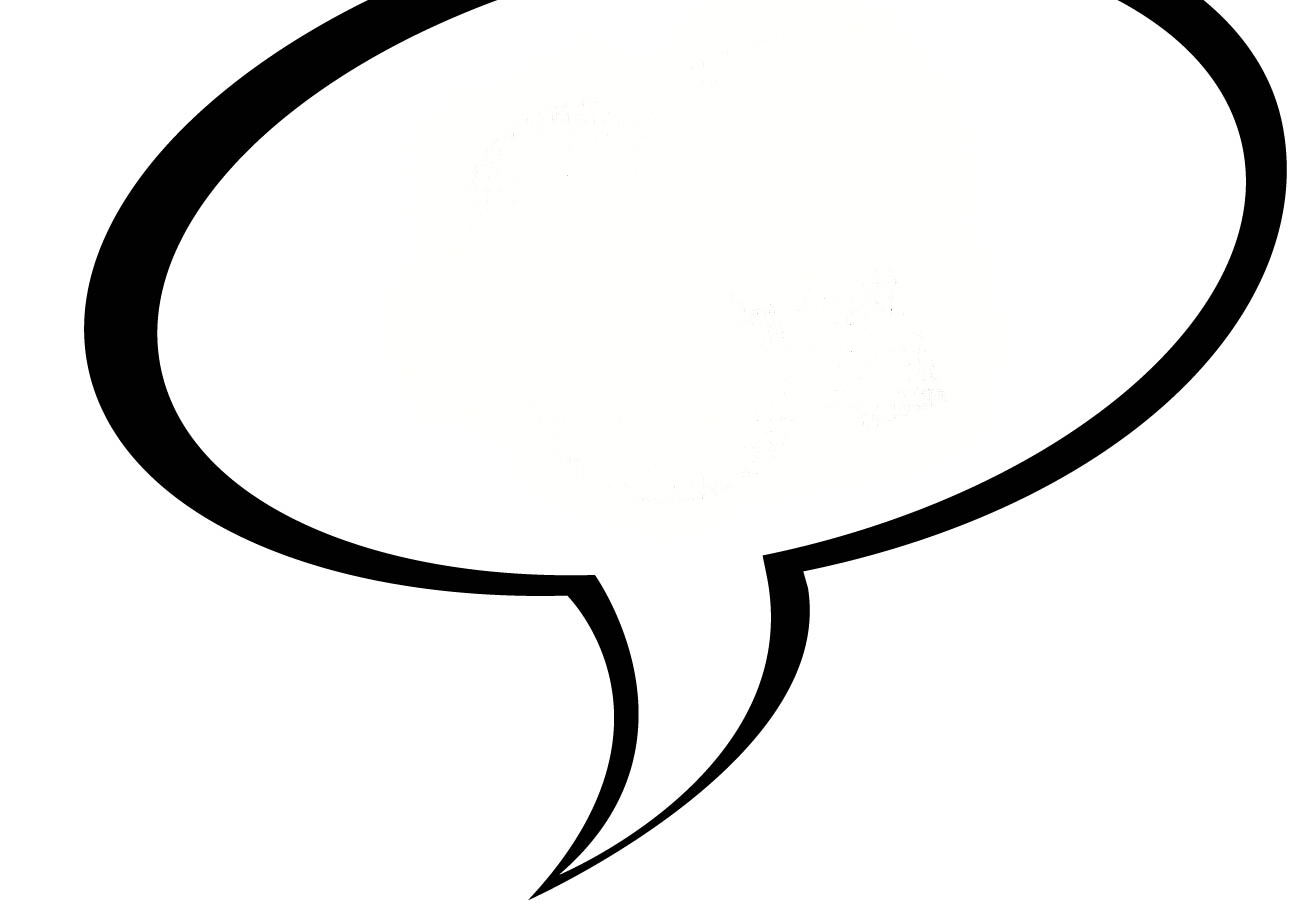 Etopeya. Figura literaria que consiste describir los rasgos psicológicos o morales de una persona, como son el carácter, cualidades, virtudes, etc.
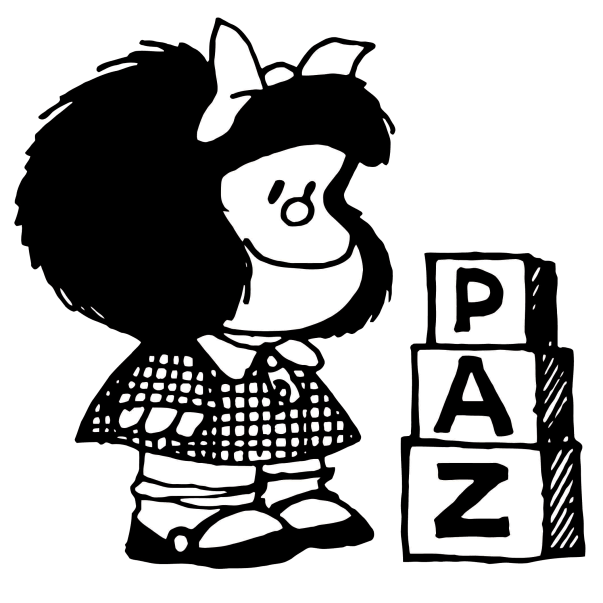 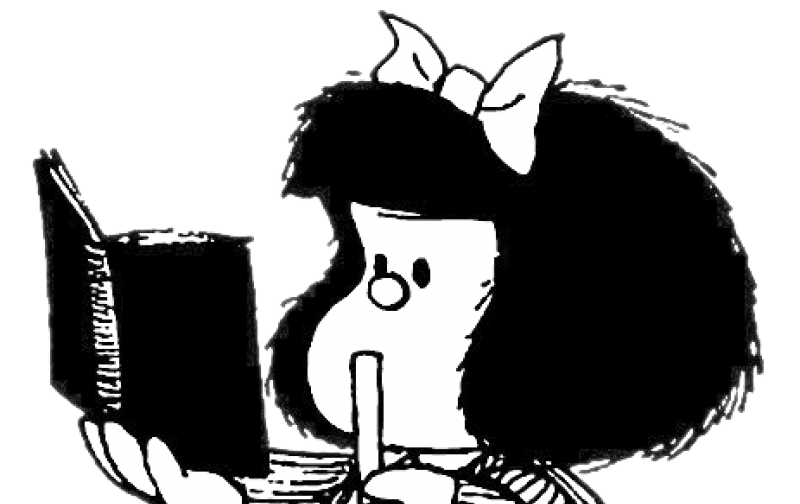 Bibliografía
De la Torre Zermeño, F. J., & De la Torre   
     Hernández, F. (2011). Taller de análisis de la     
     comunicación 1 y 2. México: McGraw-Hill.

González Alonso , C. (2010). Principios básicos de 
     la comunicación . México: Trillas.